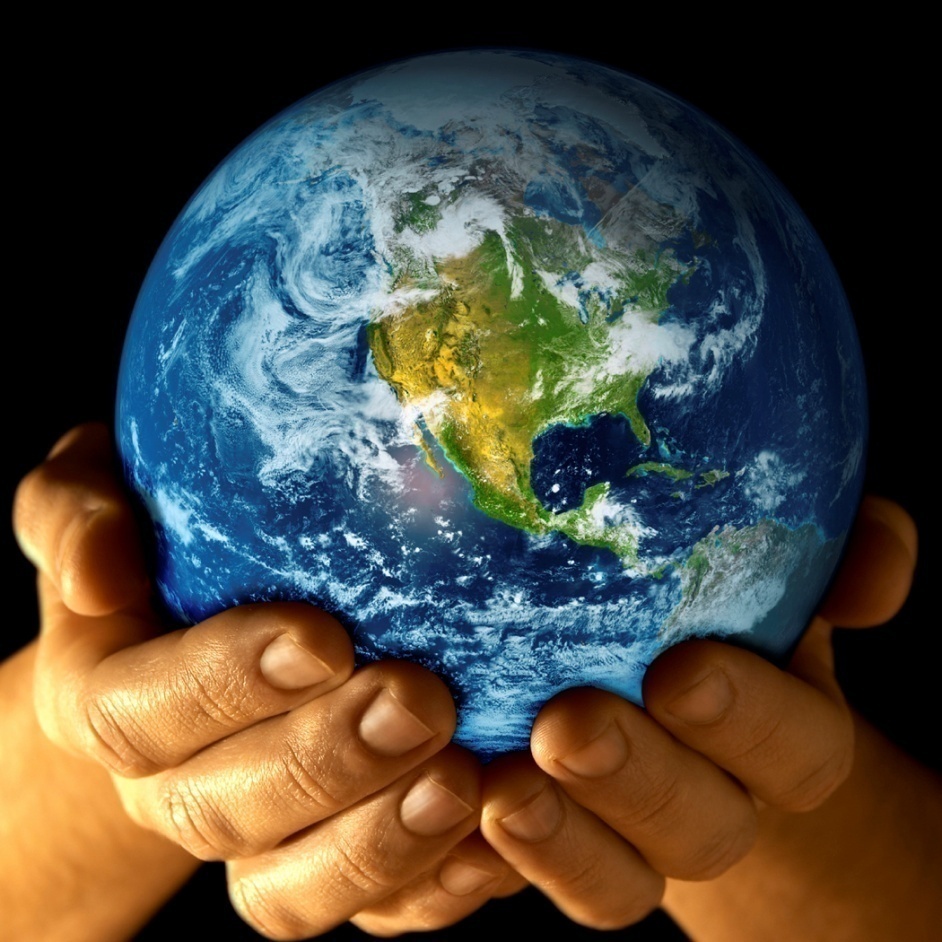 Unsere Erde
Plattentektonik
Vulkanausbruch in Island
http://www.youtube.com/watch?v=TqqEDzOuugE
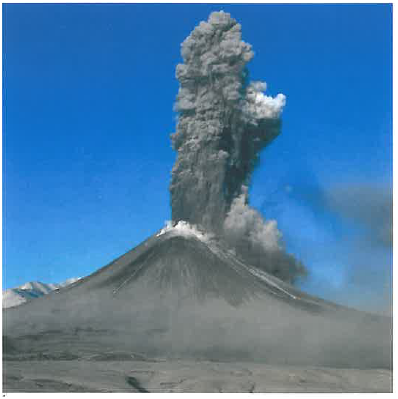 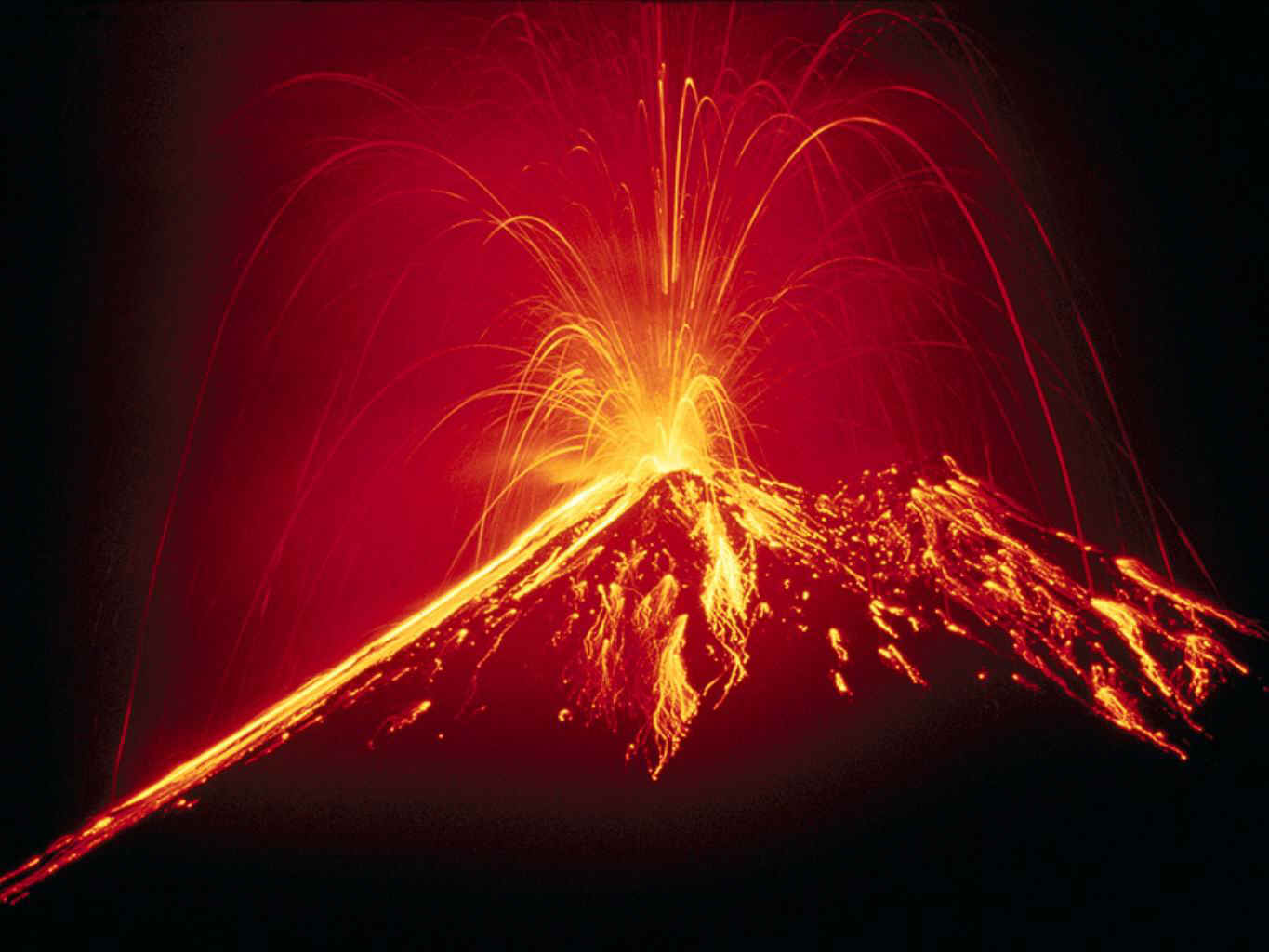 Erdbeben dieser Welt
http://www.youtube.com/watch?v=4Y-62Ti5_6s
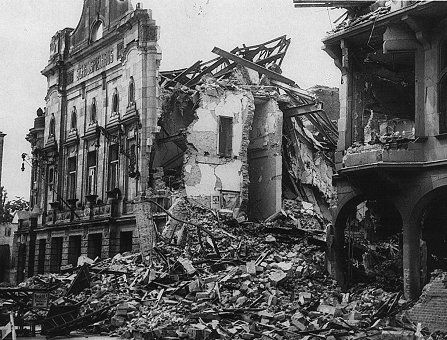 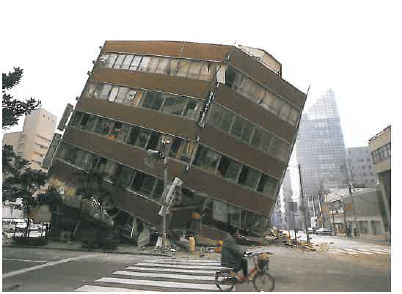 Kennt ihr Beispiele ?
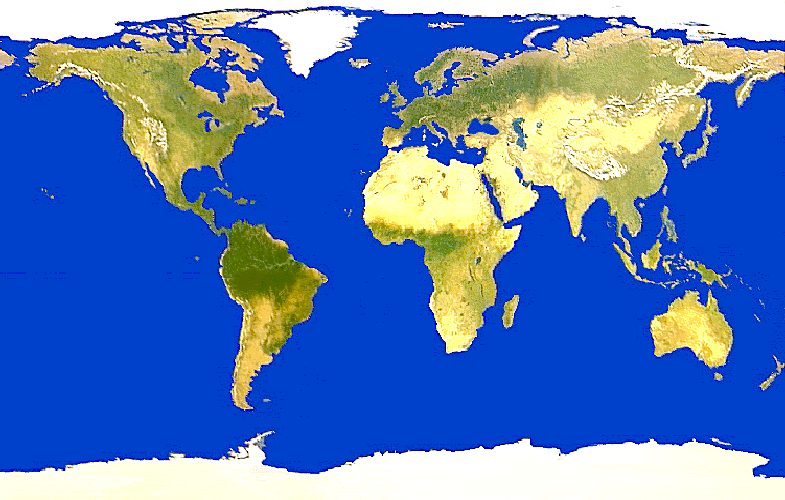 Beobachtet die Welt – Was stellt ihr fest?
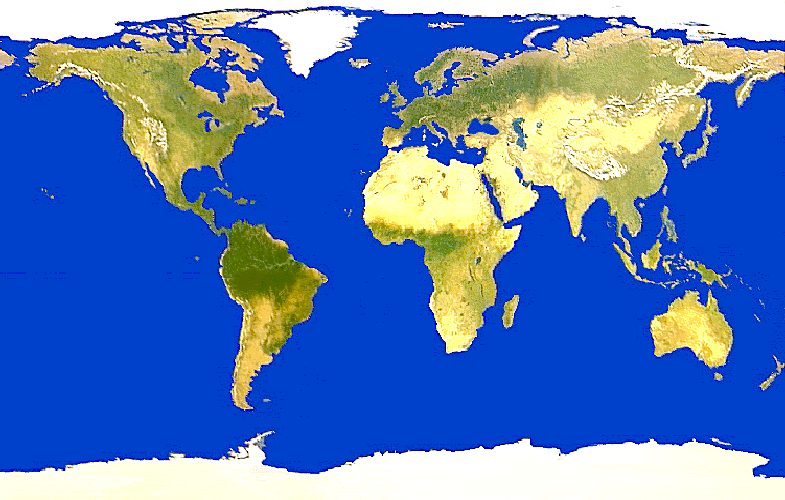 Die geniale Theorie
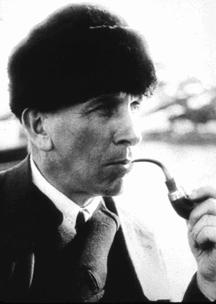 In Afrika und Südamerika fand man identische Pflanzen und Tierfossilien.
Afrika und Südamerika haben eine auffällig ähnliche Küstenform
Alfred Wegener 1880 - 1930
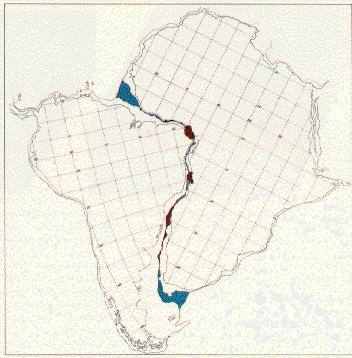 Folgerung:
Die beiden Kontinente waren einmal nur eine grosse Landmasse, welche aufgebrochen ist und auseinander gedriftet sind.
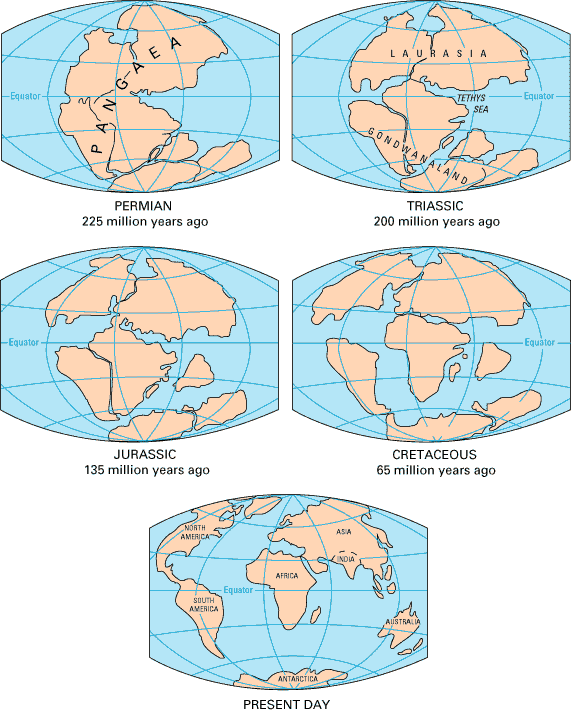 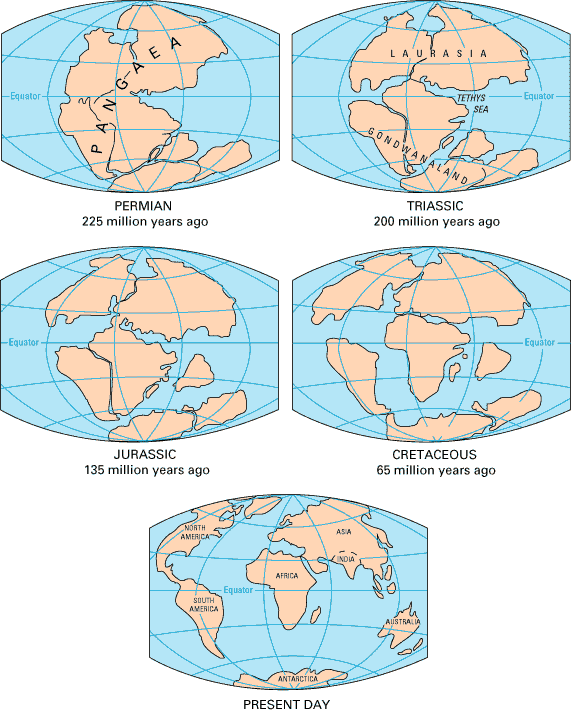 1. Die Theorie der Kontinentalverschiebung
Der geistige Vater der modernen Geologie ist der Astronom, Klimaforscher und Geologe Alfred Wegener. Als er 1910 eine Weltkarte betrachtete, fiel ihm auf, dass die Ränder von Afrika und Südamerika wie Teile eines Puzzles gut ineinander passen. Intuitiv wurde ihm klar, dass die beiden Kontinente einmal vereint gewesen sein mussten.
 
Ihre heutige Lage kann man erklären, wenn man annimmt, dass sie sich einst getrennt und dann verschoben haben.
Auftrag:
Ausschneiden der einzelnen Kontinente
Zusammenführen zu einem Puzzle
Ziel: Einen einzigen Grosskontinent
Durch die Lehrperson kontrollieren lassen
Das Puzzle ins Hefteinkleben.
2. Tatsachen, die sich beweisen lassen
Bei der Verlegung der Telefonkabel in die USA entdeckte man ein untermeerisches Gebirge. 
Während man auf den Kontinenten Gesteine mit einem Alter von nahezu 4 Milliarden Jahren findet, sind die Ozeanböden nicht älter als 200 Millionen Jahre.
Alle paar Millionen Jahre ereignet sich eine Polumkehrung, d.h. der magnetische Nordpol wird zum Südpol und umgekehrt. Die Mineralien im flüssigen Magma richten sich nach diesem Erdmagnetfeld aus.
Beweis für die Bewegung der Platten
Je weiter die Bohrungen vom Mittelatlantischen Rücken entfernt sind, desto älter ist das Gestein.
Je näher an Südamerika und Afrika, desto älter der Meeresboden.
Die Entstehung eines Ozeans beginnt im Mittelozeanischen Rücken
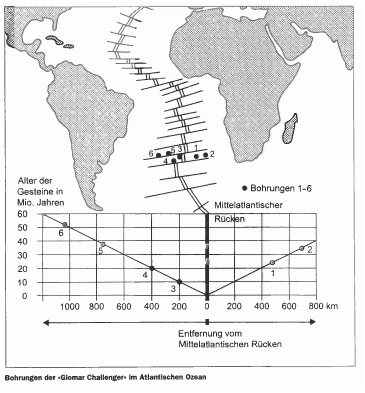 3. Aufbau der Erde
Die Erde ist in ihrem inneren Aufbau mit einem Apfel vergleichbar, weil sie auch aus drei Teilen besteht:
Die dünne Schale des Apfels entspricht der festen Erdkruste
Das Fruchtfleisch dem Erdmantel 
Das Kerngehäuse dem Erdkern.
Schalenbau der Erde – Ursache für die Bewegung der Kontinente
Die im Erdkern produzierte Wärme von 4000° - 5000° C wird in den oberen Mantelbereich geleitet. Dort bewirkt sie kreisförmige Bewegungen des Magmas, die man Konvektionsströme nennt. 
Wo Magma unmittelbar unter der Erdkruste entlang strömt, werden die Platten mittransportiert.
Schalenbau der Erde
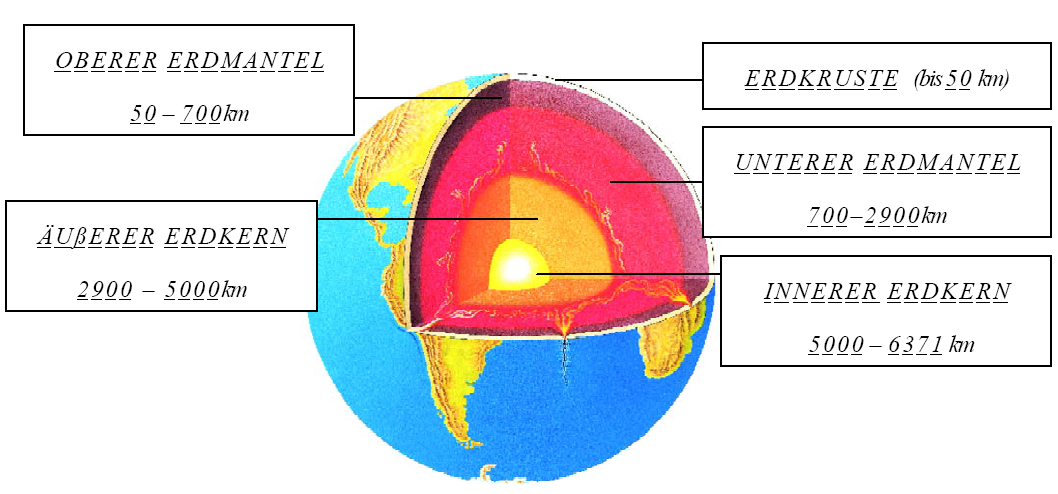 Die Erdkruste
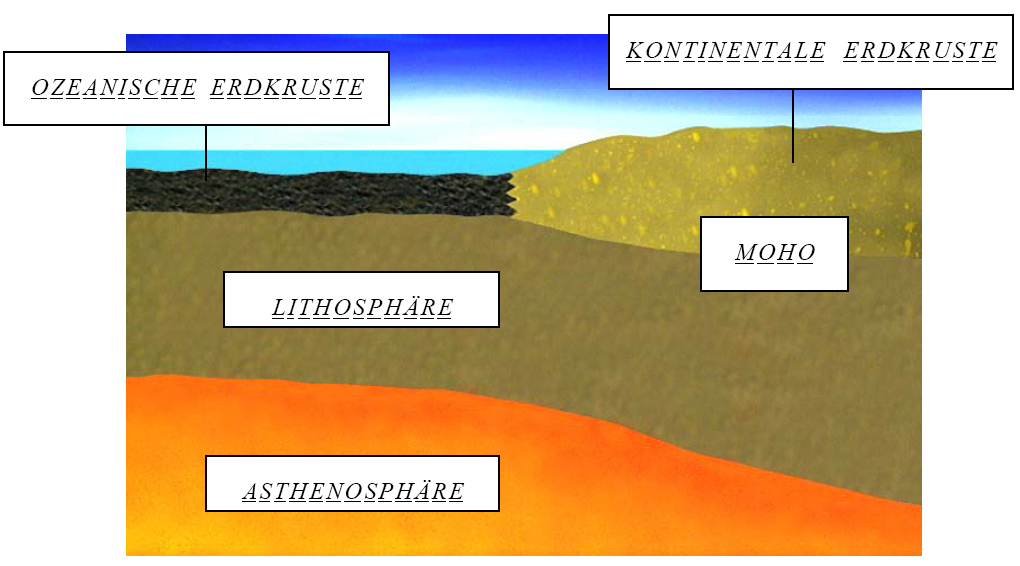 Dynamik der Erde
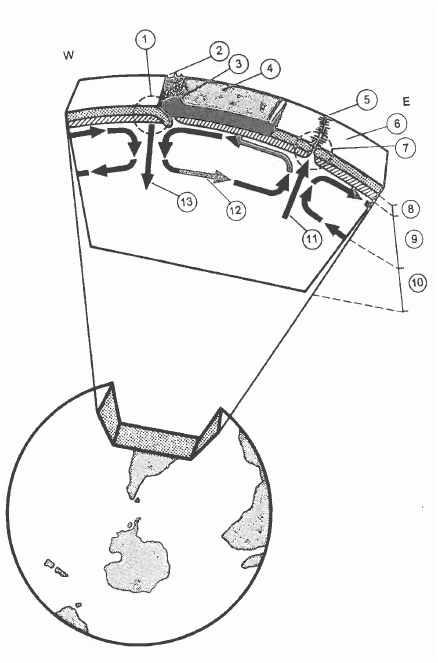 Aufeinander driftende Platten
Tiefseegraben
Vulkane, Gebirge
Kontinentale Kruste
Mittelozeanischer Rücken
Ozeanische Kruste
Auseinander driftende Platten
Oberster Erdmantel (fest)
Oberer Erdmantel (flüssig)
Unterer Erdmantel (fest)
Auftauchende Magma
Konvektionsströme
Abtauchendes Magma
	Wie werden die Bewegung der Platten 	verursacht?	Woher stammen die nötigen 	Antriebskräfte?
 	Waagrechte Strömung des Magmas unmittelbar unter der Erdkruste.
	Die Antriebskräfte stammen aus dem Erdkern: Die produzierte Wärme führt zu Konvektionsströmen.
4. Bewegung der Platten
Schneide die 5 Bilder der Erde aus
Schneide die 4 Texte aus
Ordne die vier Texte den Bildern zu. Zu einem Bild gibt es keinen Text.

Gemeinsame Kontrolle und ins Heft einkleben.
Entwicklung bis heute…
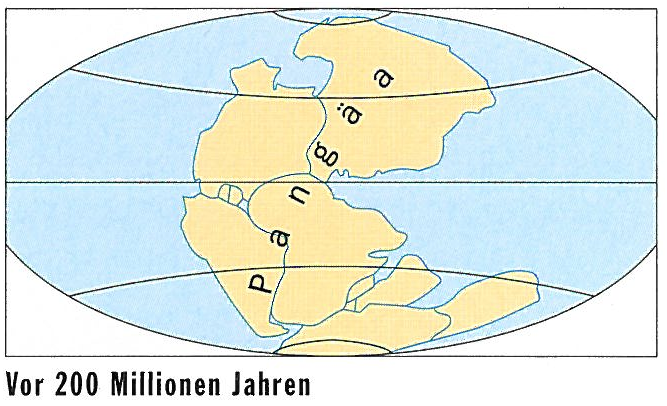 Sämtliche Kontinente bilden eine zusammenhängende Landmasse, den Urkontinent Pangäa [griech. = „alles Land“]
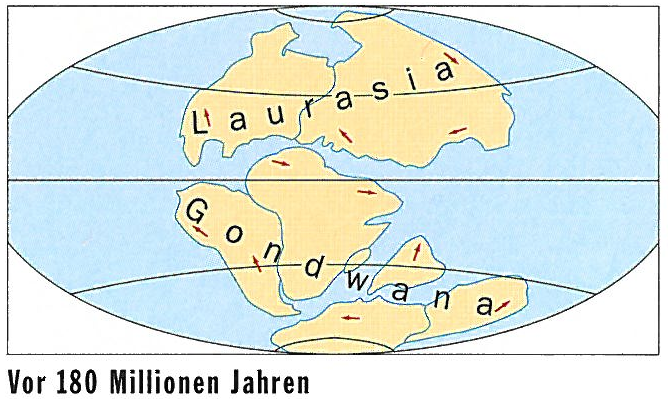 Der Urkontinent bricht zuerst in zwei Teile, dann immer mehr auseinander. Der Atlantik beginnt sich langsam zu öffnen.
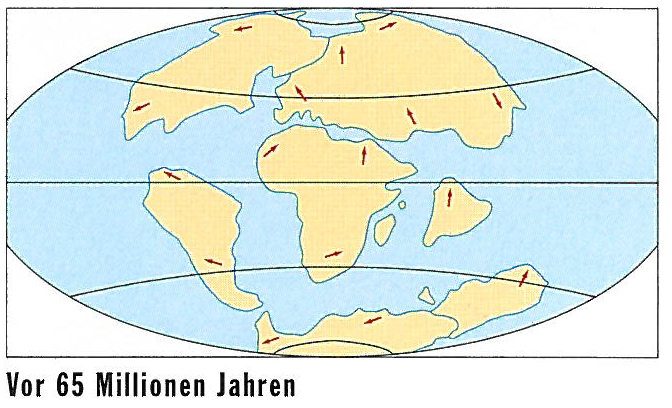 Der Atlantische Ozean wächst. 
Nord- und Südamerika verlagern sich westwärts. 
Indien entfernt sich von Afrika.
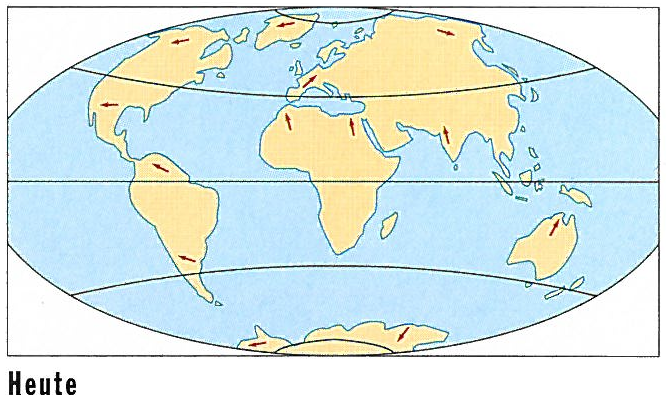 Der Atlantik wird pro Jahr um 1.8 cm breiter.
Australien entfernt sich um 2cm pro Jahr von der Antarktis.
Zukunft
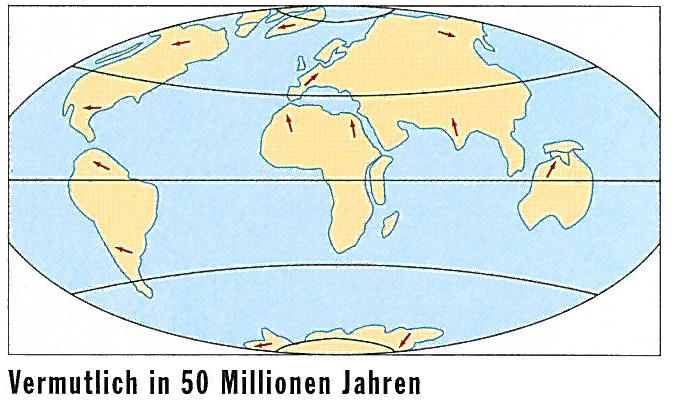 Wie sieht es in 50 Mio. Jahre aus? 
Beschreibe.
5. Plattengrenzen
Wir unterscheiden drei Arten von Plattengrenzen
Auseinander driftende Platten
   	(Dehnungszonen)
Aufeinander driftende Platten
	(Abtauchzonen)
Aneinander vorbeidriftende Platten
	(Verschiebungszonen)
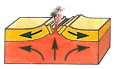 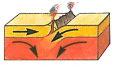 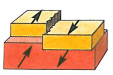 Auseinander driftende Platten
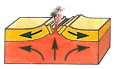 Vom Graben zum Ozean
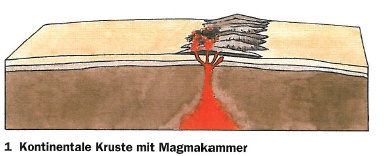 Magma dringt gegen die Krustenplatte
Die Platte wird erhitzt.
Sie dehnt sich und wir dünner.
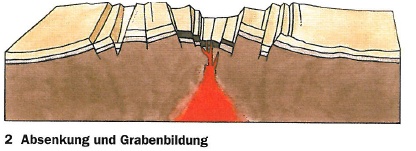 Die Kruste zerbricht in Teile
Diese Teile sinken ab
Es entsteht ein Graben

An den Graben treten Erdbeben und Vulkane auf
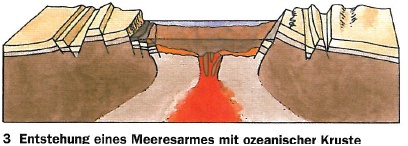 Platten driften auseinander
Der Boden des Grabens senkt sich weiter ab
Wenn er tief genug ist, dringt das Meer in den Graben
Im zentralen Teil des Grabens läuft Lava aus
Es bilden sich untermeerische Gebirge
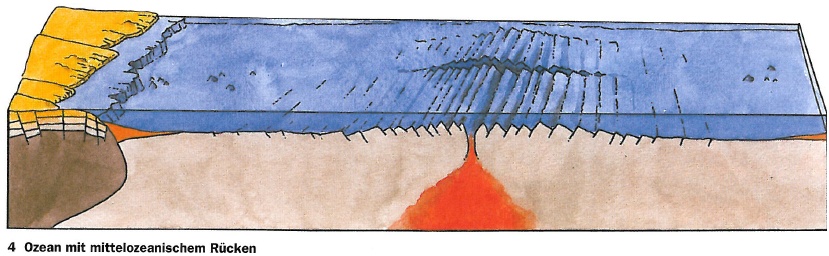 Der Meeresarm wird zu einem Ozean
Der Meeresboden verbreitet sich symmetrisch

Beispiel Mittelatlantischer Rücken
Auseinander driftende Platten
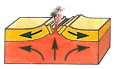 Grabenbruch / Rift Valley
Aus Konvektionsströmen steigt Magma nach oben. Die Erdrinde wird aufgewölbt, gedehnt und reisst auf. 
Weitet sich der Riss zu einem Graben aus, entsteht ein Grabenbruch (Rift Valley)
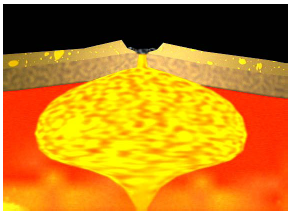 Auseinander driftende Platten
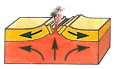 Seefloor – Spreading
An den Dehnungszonen der Mittelozeanischen Rücken steigt Magma hoch, das die Platten auseinander treibt. Mit dem Erkalten schweisst sich das Magma an die Plattenränder an und lässt so unter dem Meer „neue“ ozeanische Plattenteile entstehen.
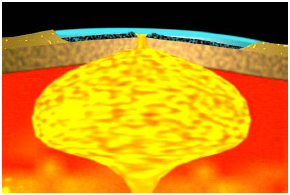 Beispiel Island
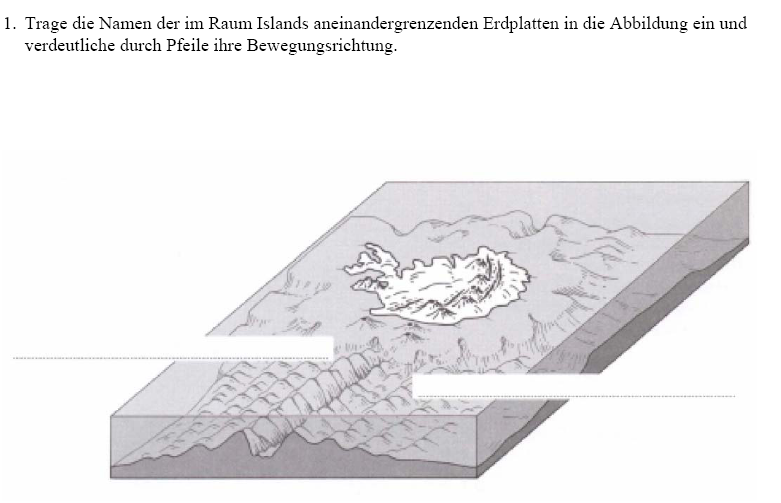 Nordamerikanische Platte

					Eurasische Platte
Lückentext
Atlantik

vulkanisches
Mittelatlantische Rücken
					Magma
				Platten

Seafloor Spreading
					Zentimeter
Den _________________________ durchzieht von Norden nach Süden ein lang gezogenes ___________________________ Gebirge: der ___________________________________. In seinem Scheitel dringt unaufhörlich ____________________ nach oben, das die ____________________________ auseinander treibt. Dieses ______________________________ lässt den Atlantik jedes Jahr um einige _________________ breiter werden.
Aufeinander driftende Platten
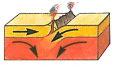 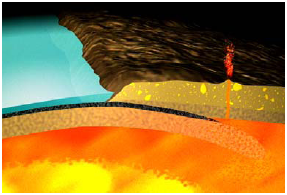 Subduktion
An den Abtauchzonen tauchen die schweren, ozeanischen Plattenteile unter leichtere, kontinentale Plattenteile ab. Die abtauchenden Plattenteile werden in der Tiefe geschmolzen. Gasreiches Magma steigt nach oben. Vulkanausbrüche sind die Folge
Beispiel Japan
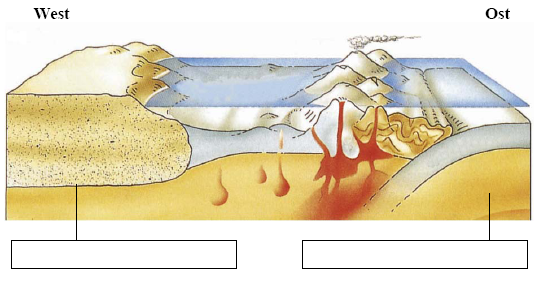 Pazifische Platte
Eurasische / Chinesische Platte
Lückentext
Japans
Pazifische Platte
Eurasischen Platte
Chinesische Platte
		zehn Zentimeter
			Japangraben
	Tiefseerinne			10‘000 Meter
						Magma
	Vulkanen
	Subduktionszone
	Inselbogen
	Zirkumpazifischen Feuerringes
	Vulkane
	Erdbeben
		Pazifik
Vor der Ostküste _________________ schiebt sich die _________________________ unter einen Ausläufer der ___________________________________, die _________________________________ – mit einer Geschwindigkeit von etwa __________________________________ pro Jahr. An der Plattengrenze liegt der ___________________________, eine _______________________, die über ___________________ tief ist. Aus der Tiefe der abtauchenden Platte steigt ____________ hoch und tritt in _________________ an die Erdoberfläche. Parallel zu dieser ________________________________ hat sich so der japanische ________________________________ gebildet. Er ist Teil des _______________________________________ – einer Zone aktiver ___________________________ und häufiger __________________________, welche die Subduktionszonen rund um den _________________________ begleitet.
Aufeinander driftende Platten
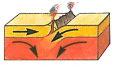 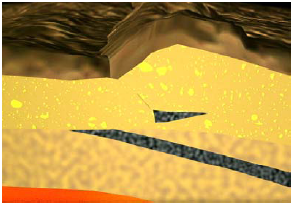 Kollision
Treffen leichte, kontinentale Plattenteile aufeinander, kommt es zum Zusammenstoss, zur Kollision. Die Plattenränder verkeilen sich ineinander und schieben sich zu Gebirgen auf.
Beispiel Himalaya
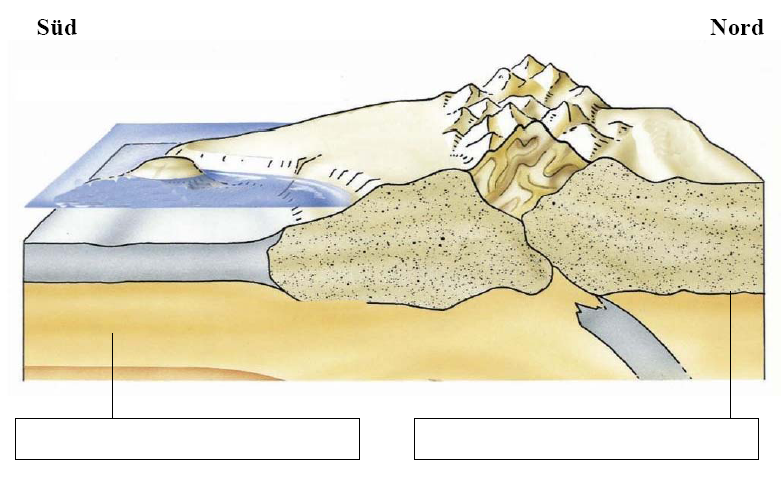 Indoaustralische Platte
Eurasische Platte
Lückentext
200 Millionen
		Pangäa
			Indoaustralische Platte
	Eurasische Platte
ozeanische
	kontinentale
	
				Subduktion
				Kollision
	
Hochgebirge 			Himalaya

fünf Zentimeter
	Abtragung
Vor rund _______________________ Jahren begann der Urkontinent ________________ zu zerfallen. Seitdem bewegte sich die _______________________________ auf die _______________________ zu. Zunächst tauchte der _________________ Teil der Indoaustralischen Platte unter die ________________ Eurasische Platte ab. Als der kontinentale Teil der Indoaustralischen Platte die Eurasische Platte erreichte, konnte keine _________________ mehr stattfinden. Es kam zur ___________________. Die Ränder der Platten haben sich ineinander verkeilt. Das ________________ des _________________ wurde gehoben. Auch heute noch wird der Himalaya jährlich um etwa _______________________ gehoben. Die Hebung wird durch die __________________________ ausgeglichen.
Aneinander vorbeidriftende Platten
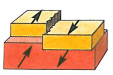 Verschiebungsspalte
Die beiden Platten bewegen sich gegeneinander und verhaken sich dabei ineinander. Wenn sich diese Spannungen lösen entstehen Erdbeben.
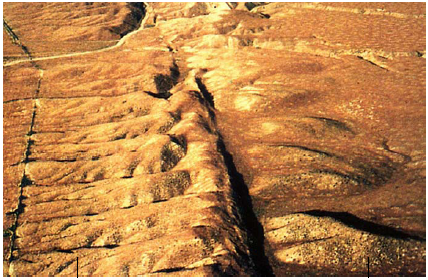 Beispiel Kalifornien
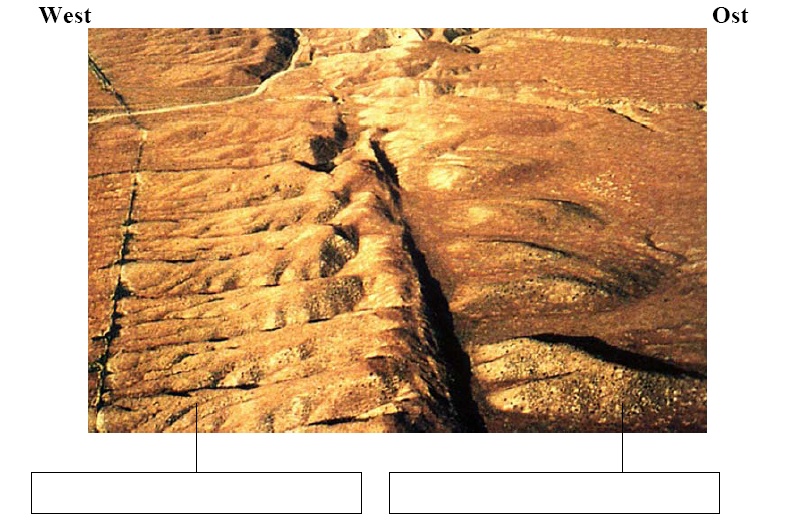 Pazifische Platte
Nordamerikanische Platte
Lückentext
San – Andreas – Verschiebung

	Transform Fault
	Pazifische Platte
	Nordamerikanischen Platte
	fünf  Zentimeter
		Nordwesten

			Erdbeben

			25 Millionen
	San Francisco
	Vancouver
Die _______________________________ ist das bekannteste Beispiel für eine Verschiebungsspalte oder _________________________. Dort verschiebt sich die ______________________________ gegenüber der ___________________________________ um etwa ________________________________ pro Jahr nach__________________________. Verhaken sich die Platten, dann bauen sich Spannungen auf, deren plötzliche Lösung schwere ___________________ zur Folge hat. Setzt sich die Bewegung in der Zukunft gleichmäßig fort, dann würde in etwa ______________________ Jahren __________________________ auf der Höhe von _______________________ liegen.
Mosaik der Platten
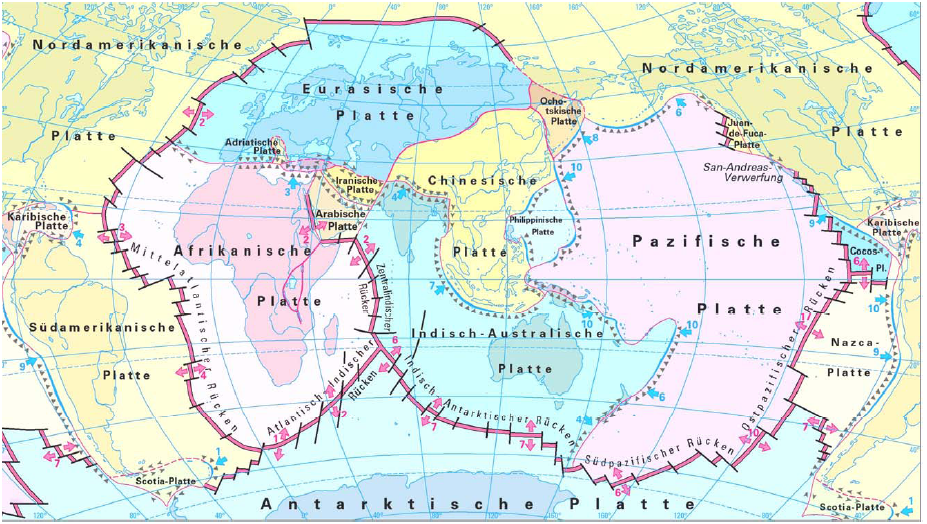 Lernziele Plattentektonik DI 8.6.10
Ich kenne die Theorie der Plattenverschiebung und kann diese erklären.
Ich kenne den Aufbau der Erde
Ich kenne die drei Arten der Plattengrenzen und kann die Vorgänge erklären.
Ich kenne Beispiele der versch. Plattengrenzen
Ich kenne verschiedene Platten der Erde.